Программа 
«Рухани жаңғыру»
БОЛАШАҚҚА БАҒДАР: РУХАНИ ЖАҢҒЫРУ
 
ВЗГЛЯД В БУДУЩЕЕ:
МОДЕРНИЗАЦИЯ ОБЩЕСТВЕННОГО СОЗНАНИЯ
ПОДПРОГРАММЫ, СПЕЦПРОЕКТЫ И БАЗОВЫЕ ПРОЕКТЫ
Патриотическая программа (спецпроект) 
«Туған жер» 
 
       Программа «Туған жер» призвана соединить рациональное и эмоциональное отношение к Родине. Патриотизм, выраженный в любви к родной земле, ее культуре, обычаям и традициям выступает основой культурно-генетического кода. 
      Программа предполагает системный подход по 3 ключевым направлениям: 

Первое направление - краеведческая работа;

Второе направление - инфраструктурная поддержка территорий с помощью успешных представителей и выходцев из сельских локаций (бизнесменов, чиновников, молодежи и т.д.);

Третье направление - совместная работа местных властей, поиск оптимальных форм поддержки и механизмов спонсорской помощи.
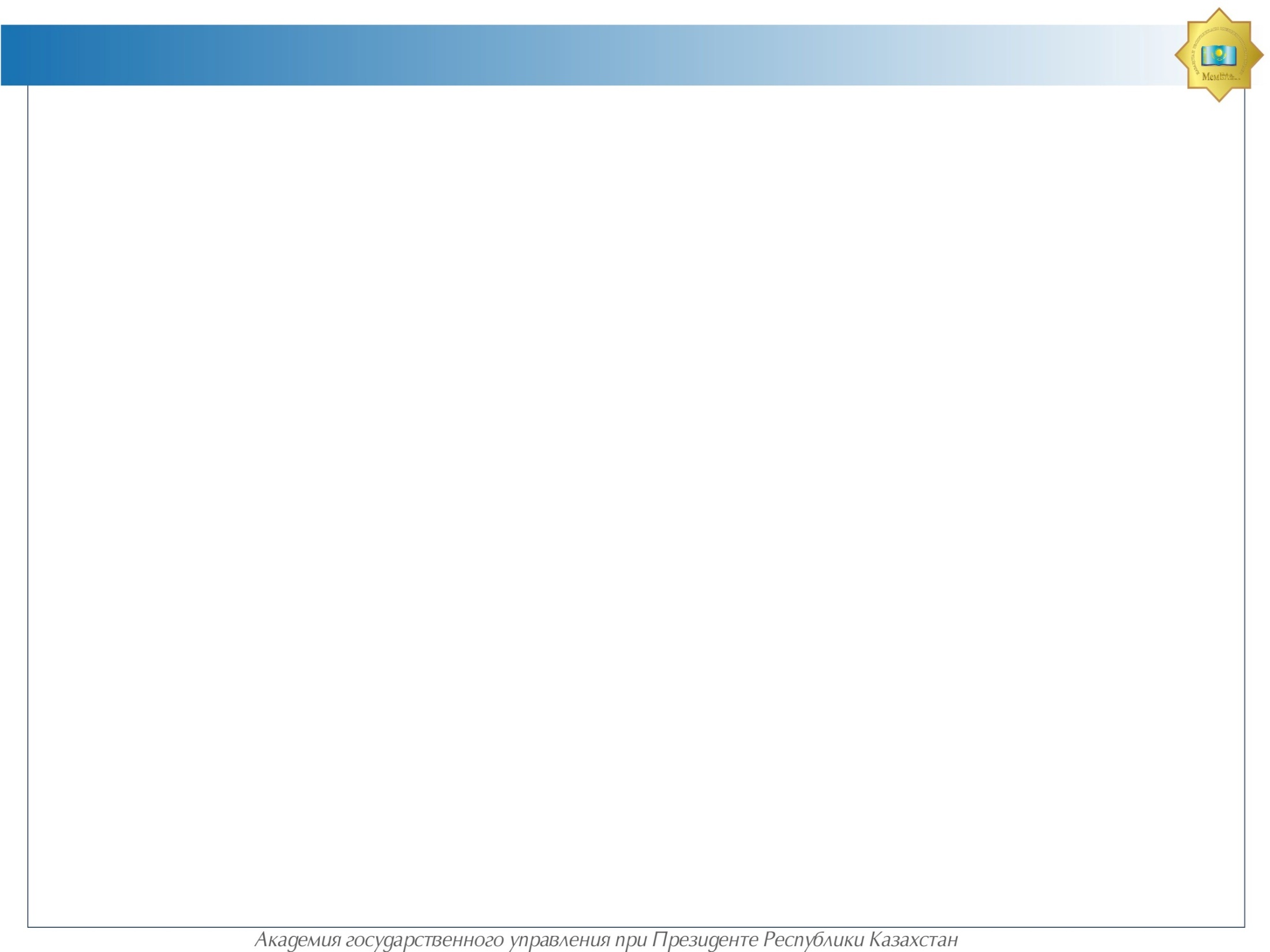 Рухани жаңғыру. Спецпроект «Туған жер»
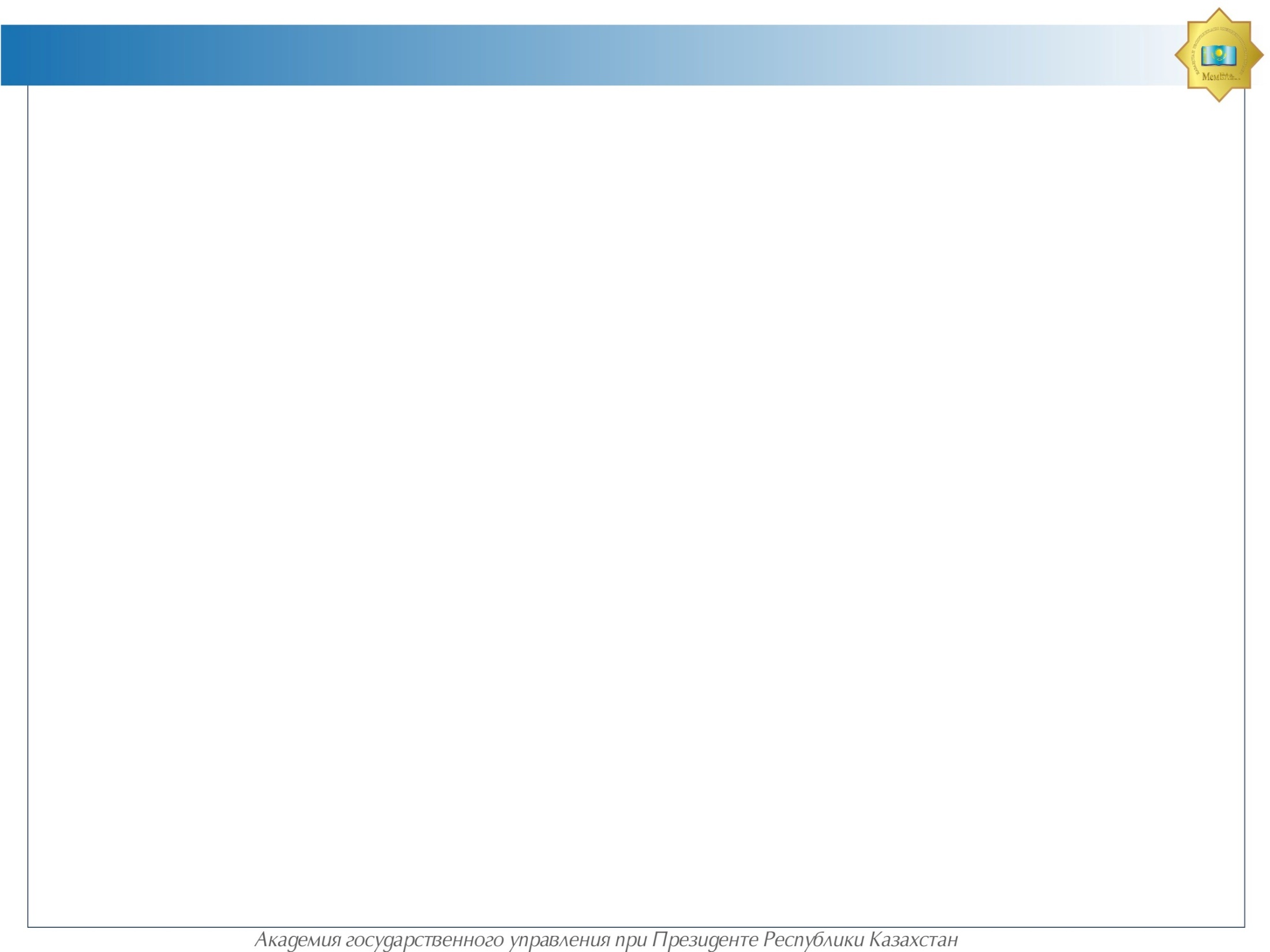 РУХАНИ ҚАЗЫНА
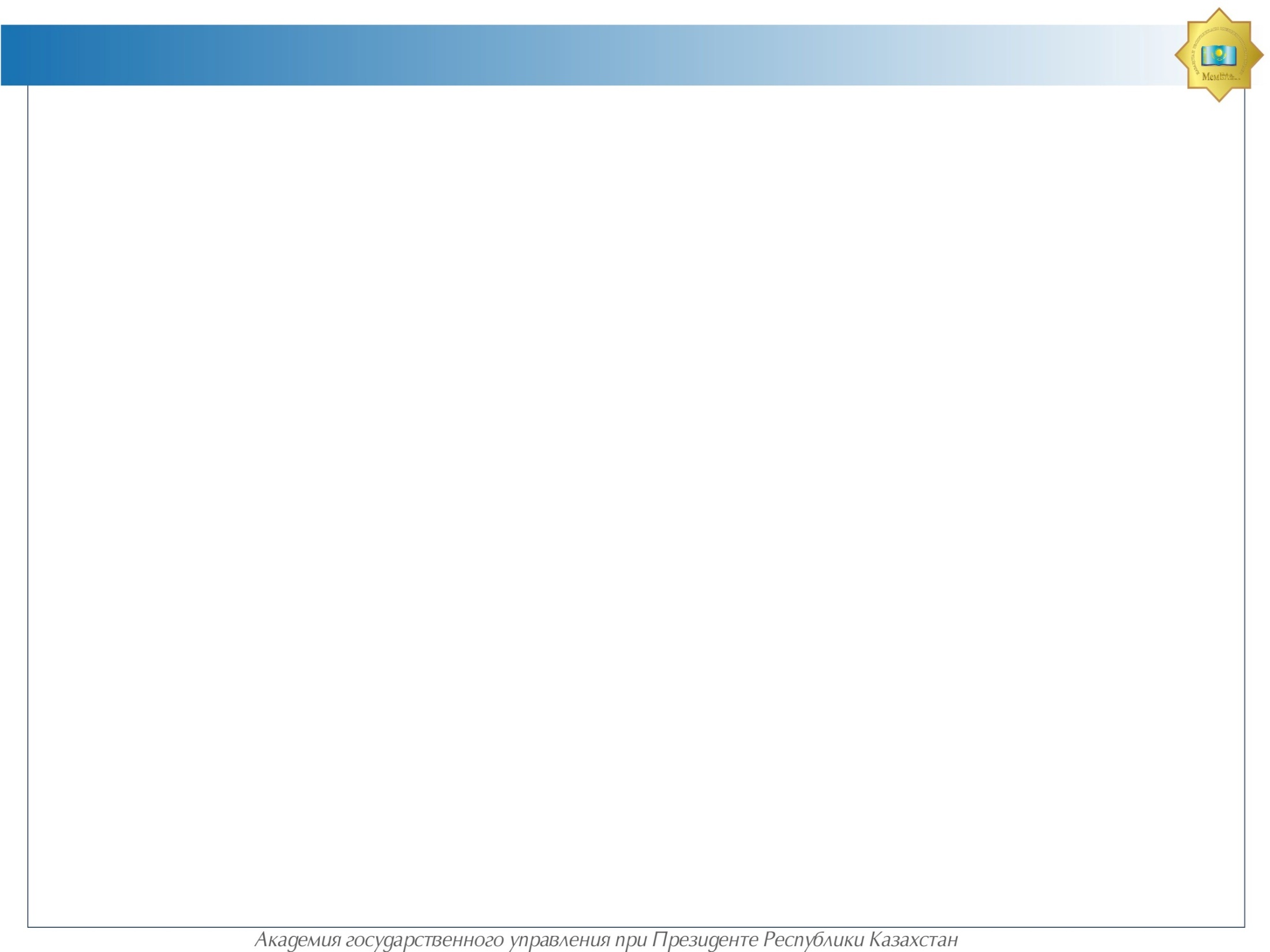 ТӘРБИЕ ЖӘНЕ БІЛІМ
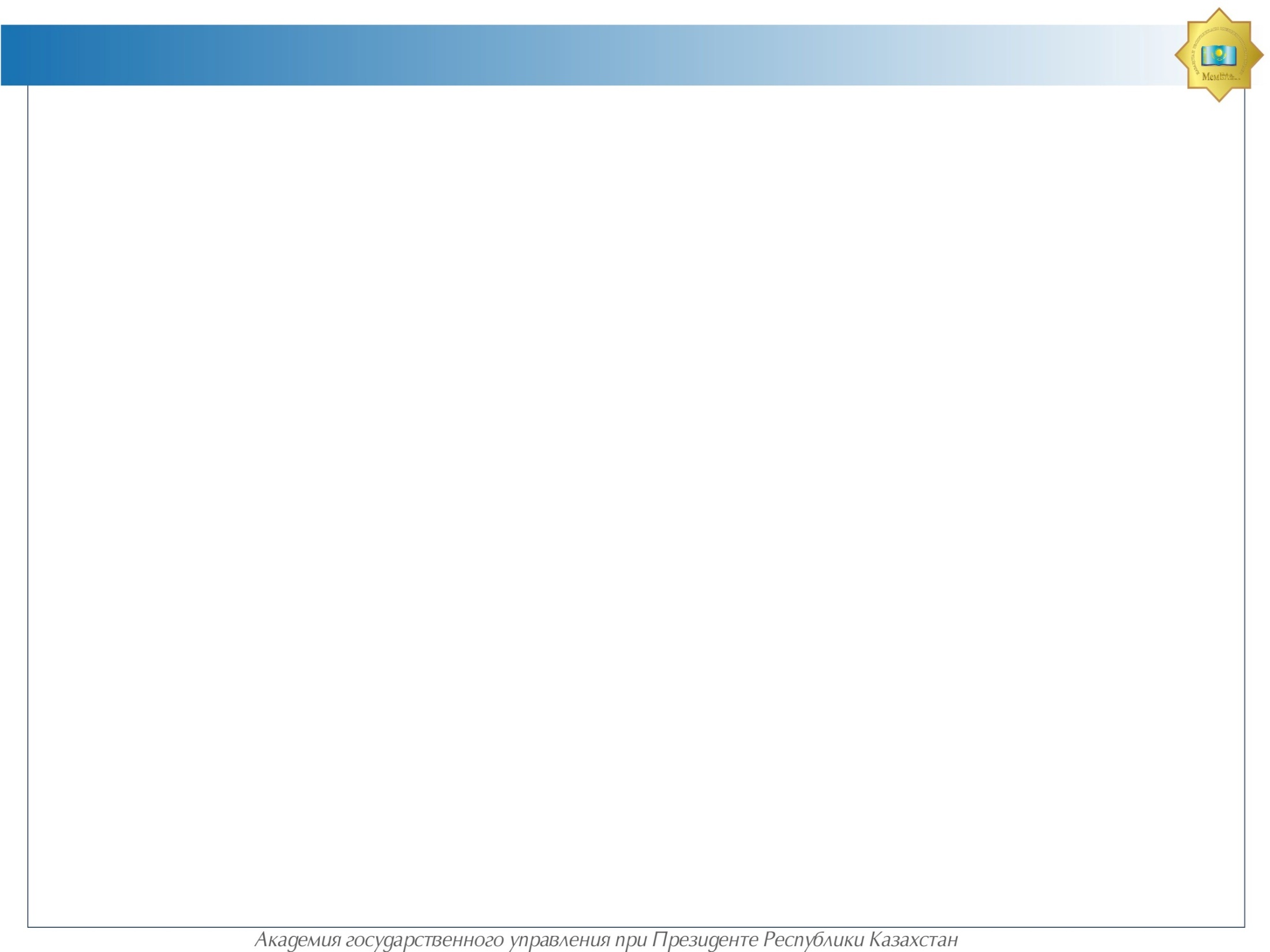 Атамекен
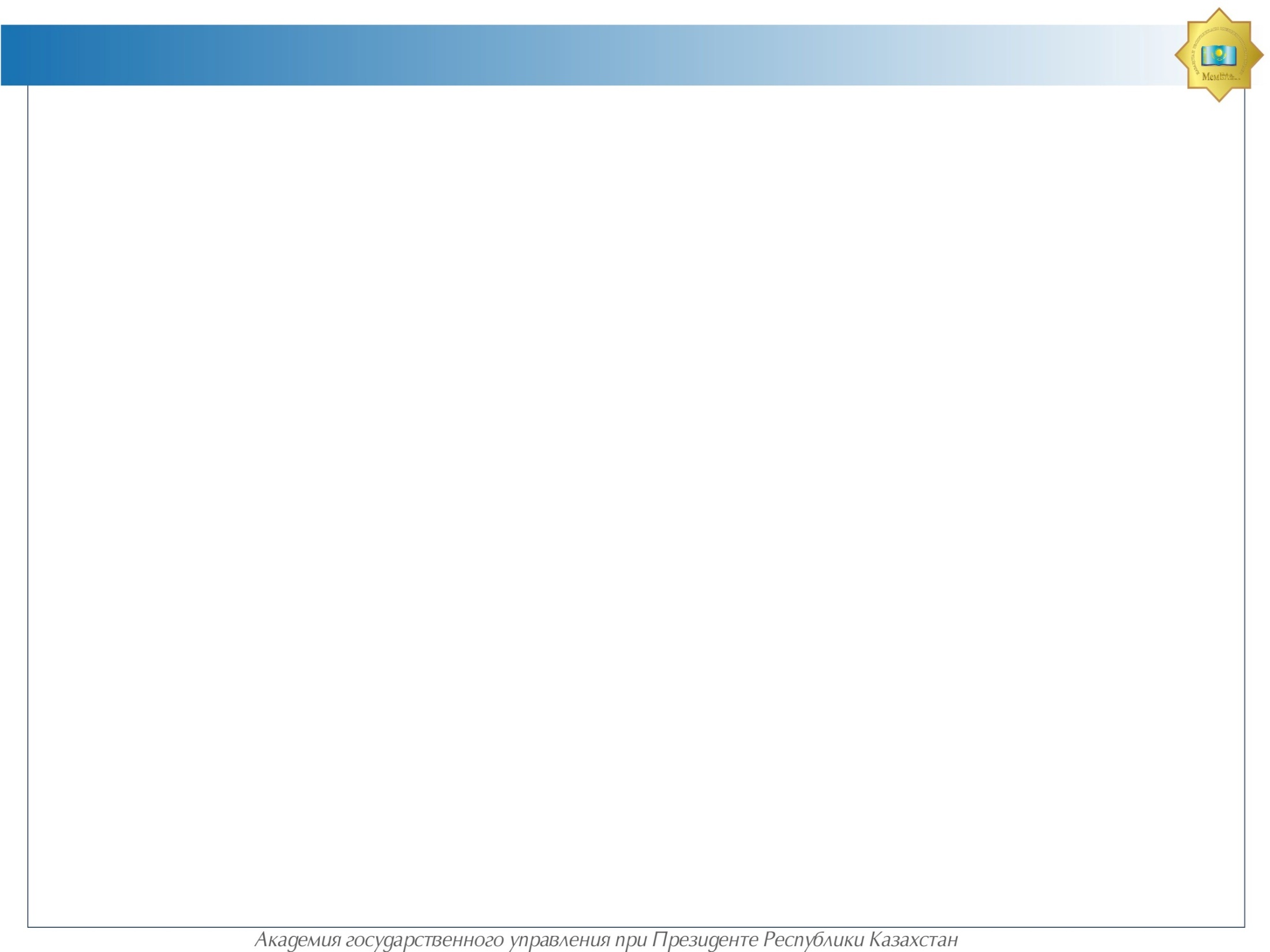 АҚПАРАТ   ТОЛҚЫНЫ
Информационное сопровождение Программы посредством: 
1. Республиканских и региональных телерадиоканалов;
2. Печатных СМИ;
3. Интернет-ресурсов и социальных сетей. 
Ключевые месседжи для продвижения:
Любовь к родине – первое достоинство цивилизованного человека.
Родной край – основа всех наших начинаний.  
Любовь к родине начинается с любви к родному краю.
Дань и уважение к культуре и традициям народа – залог успешности нации. 
Знание истории и традиции своего народа – основополагающая черта  истинного патриотизма. 
Культурно-географический пояс святынь Казахстана – один из элементов каркаса национальной идентичности. 
Особое отношение к родной земле, ее культуре и традициям – основа культурно-генетического кода нации. 
         Егілмеген жер жетім, Елінен айырылған ер жетім